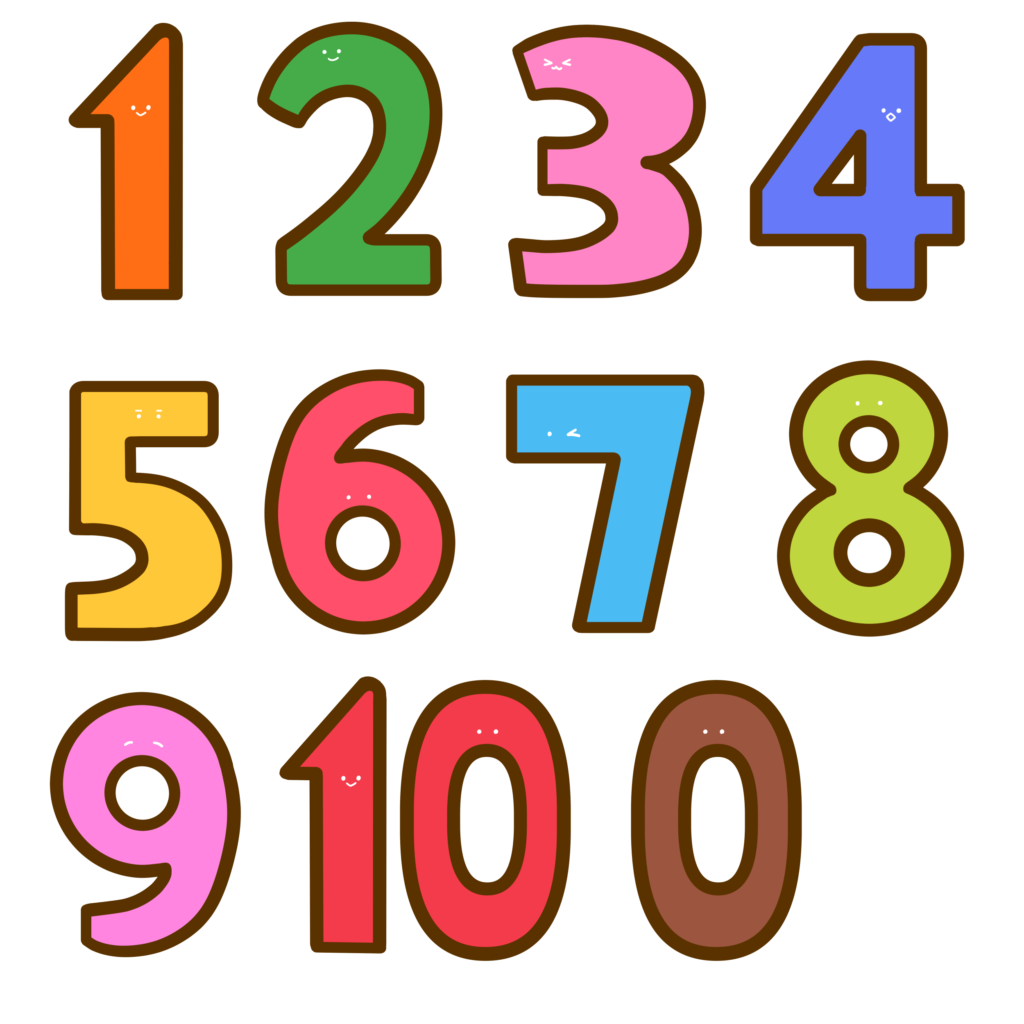 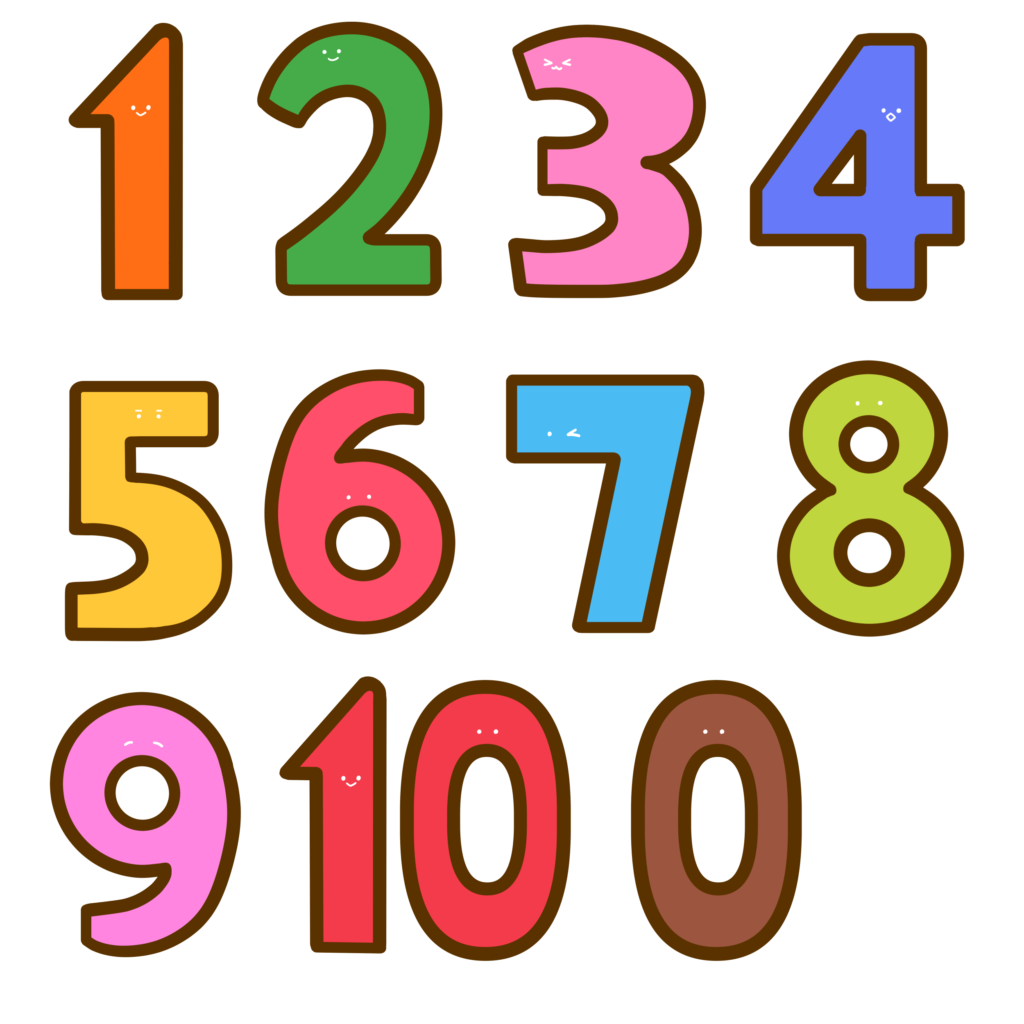 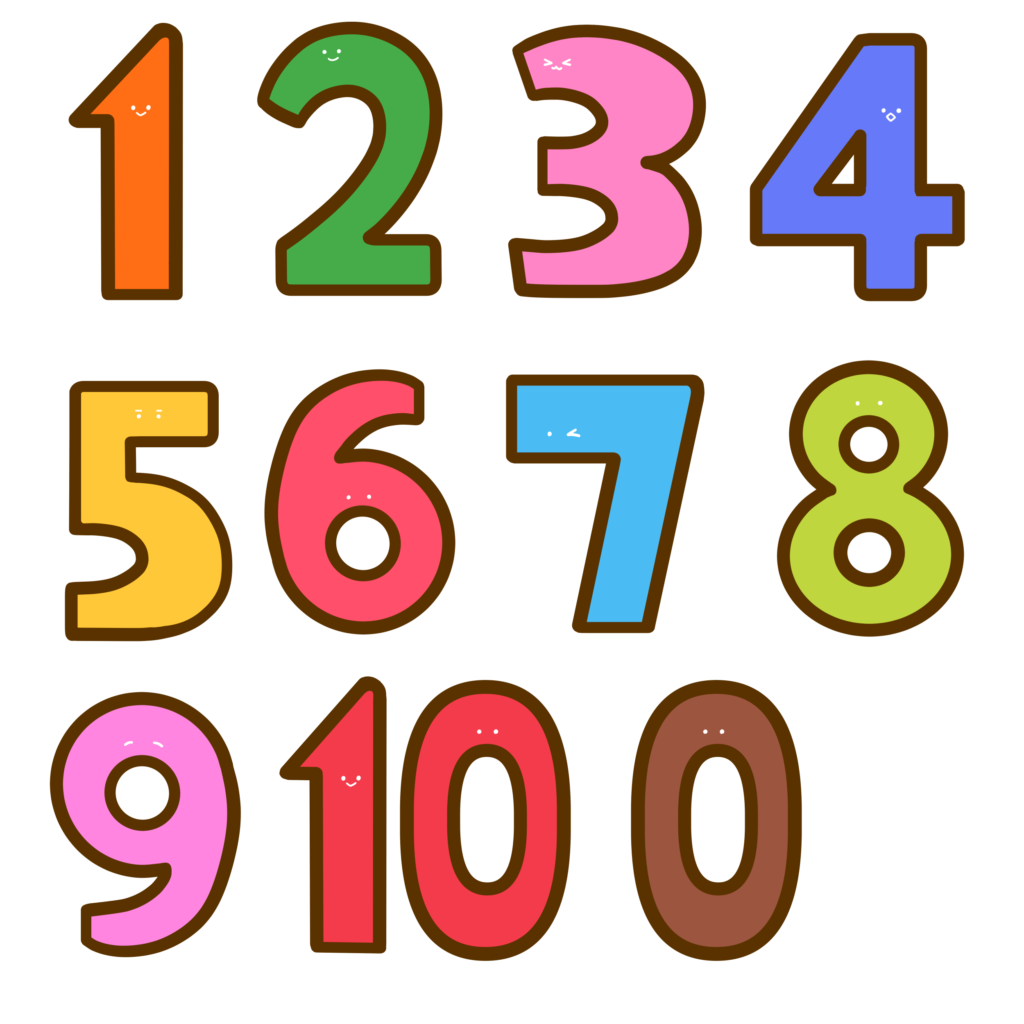 one
two
three
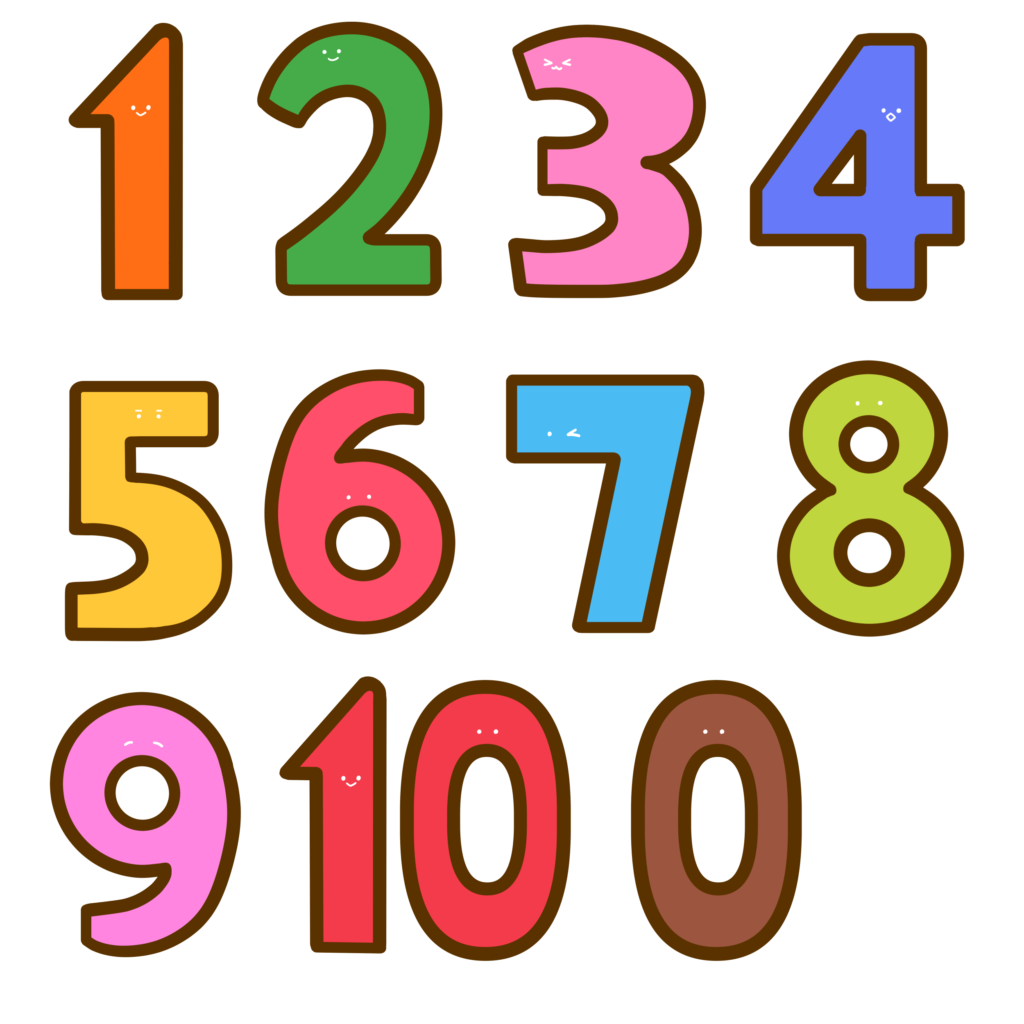 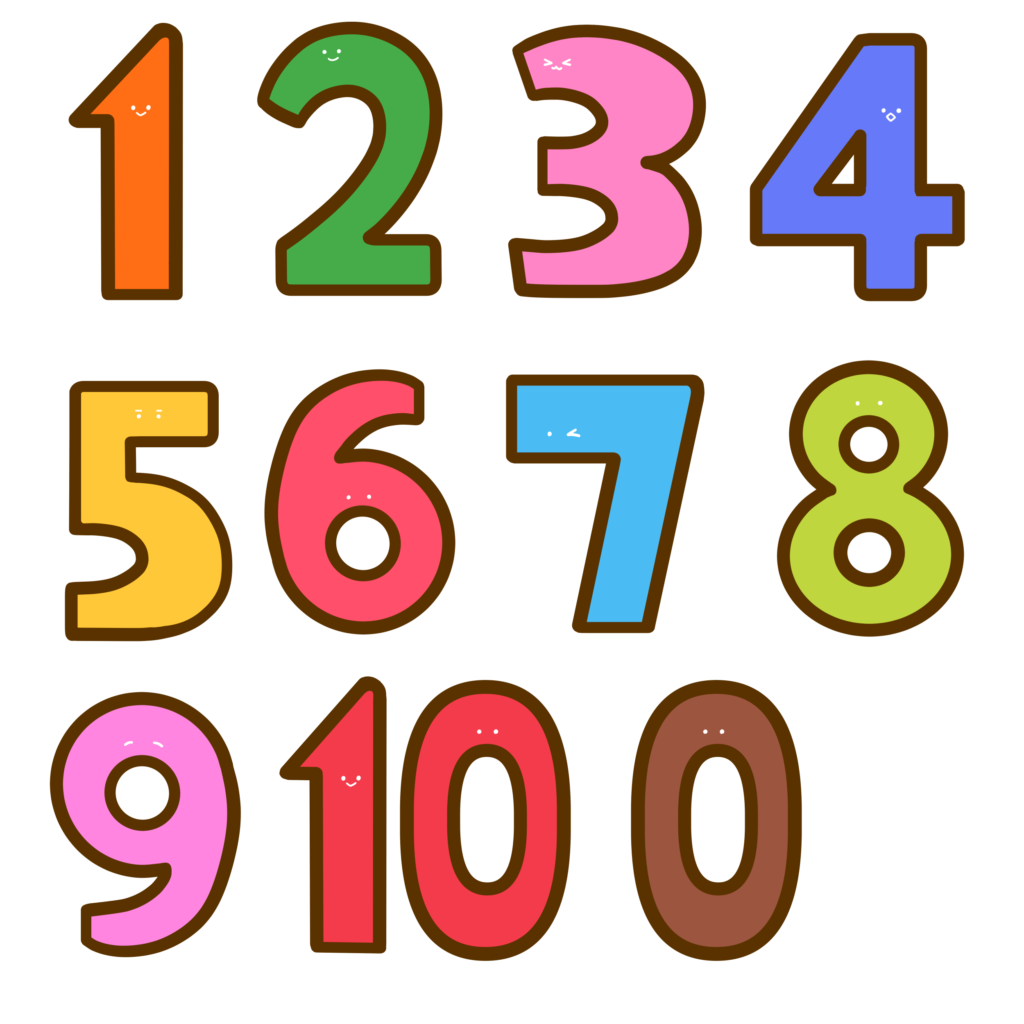 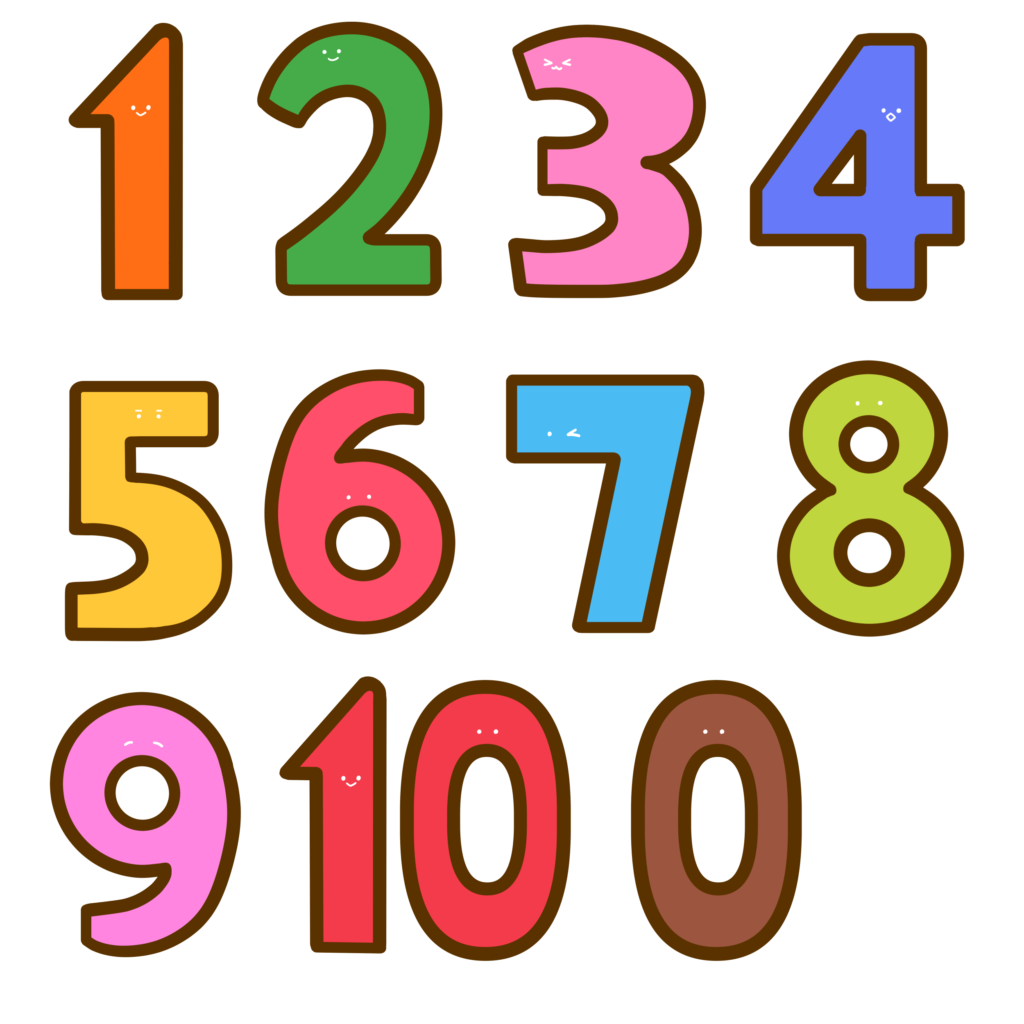 four
five
six
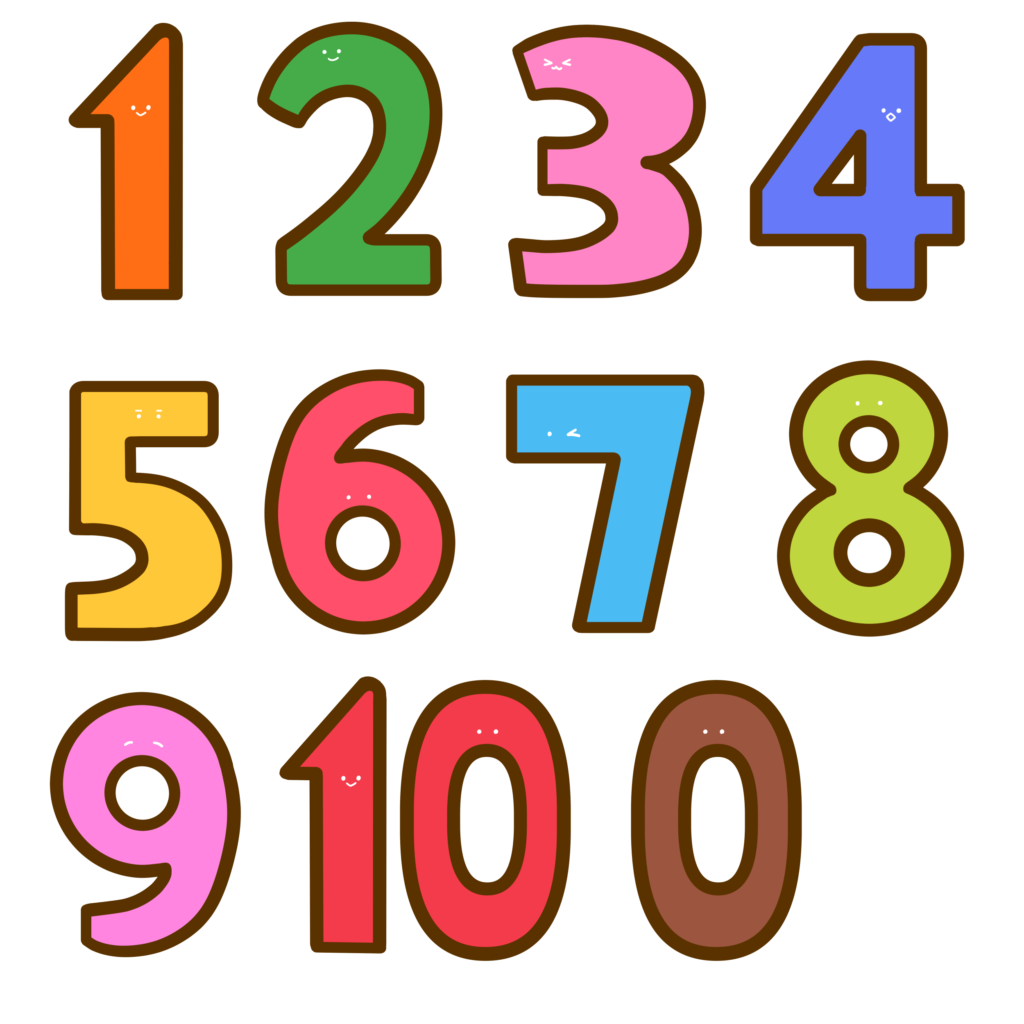 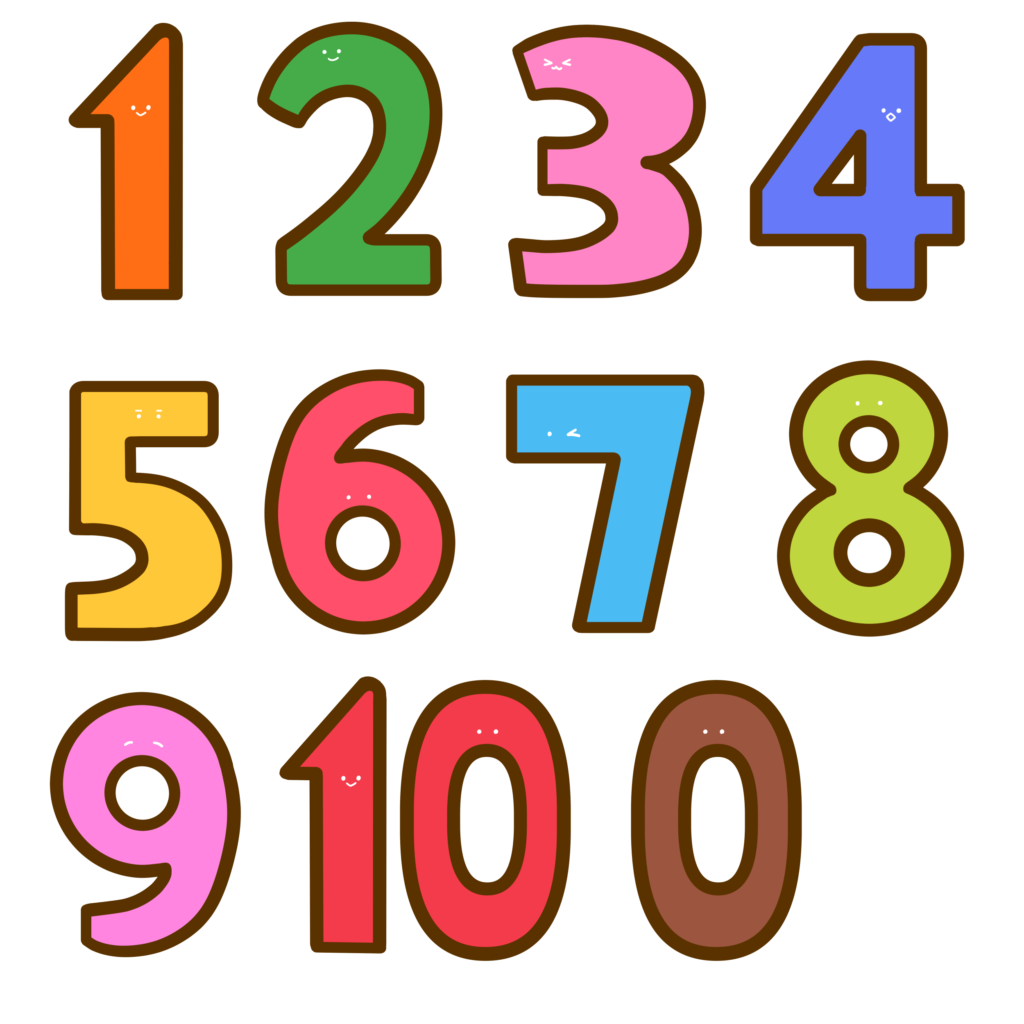 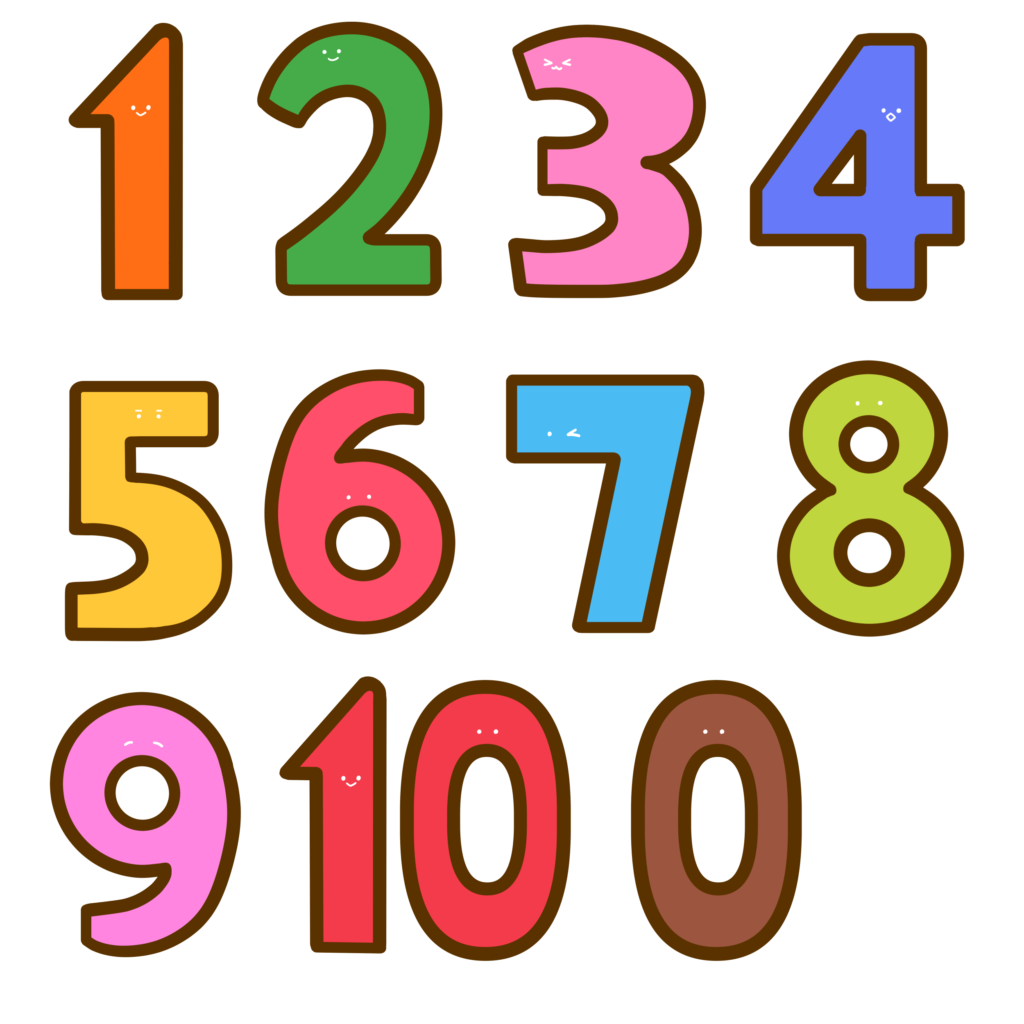 seven
eight
nine
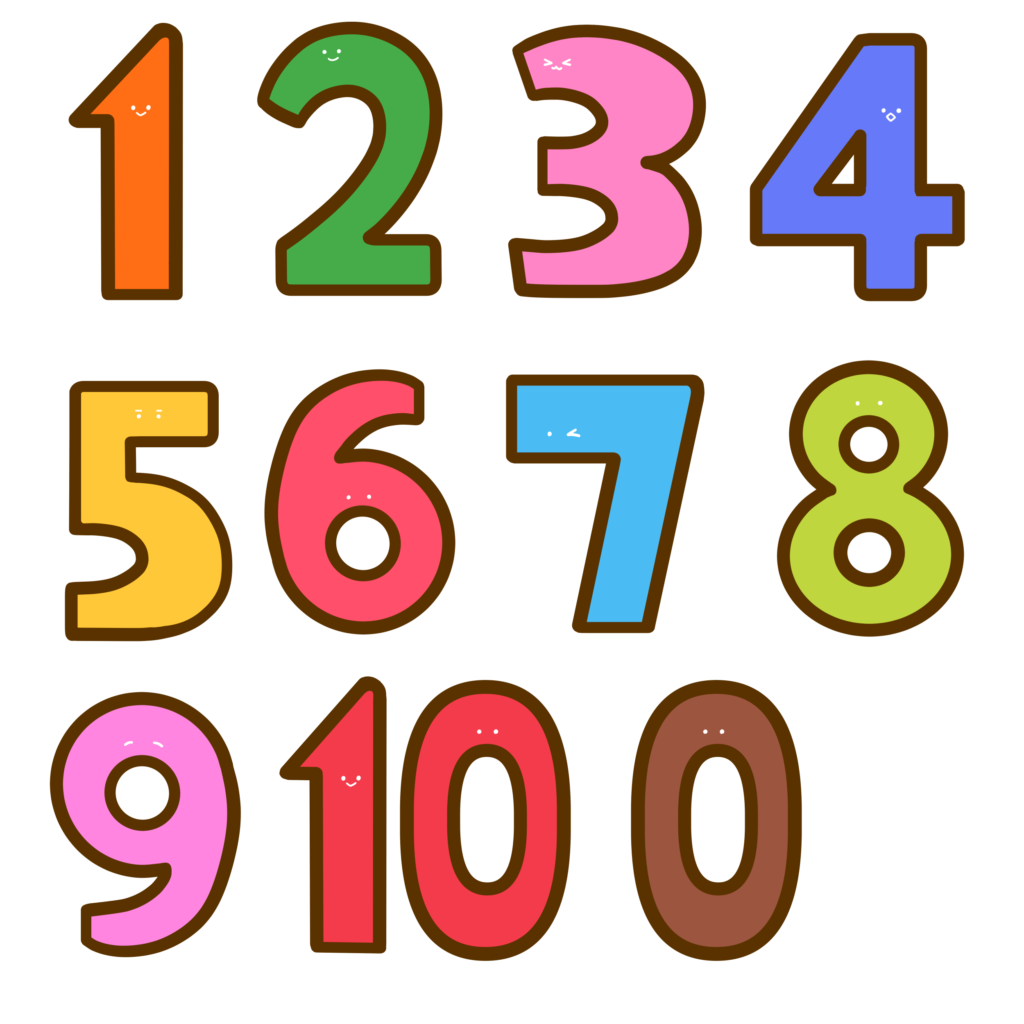 ten
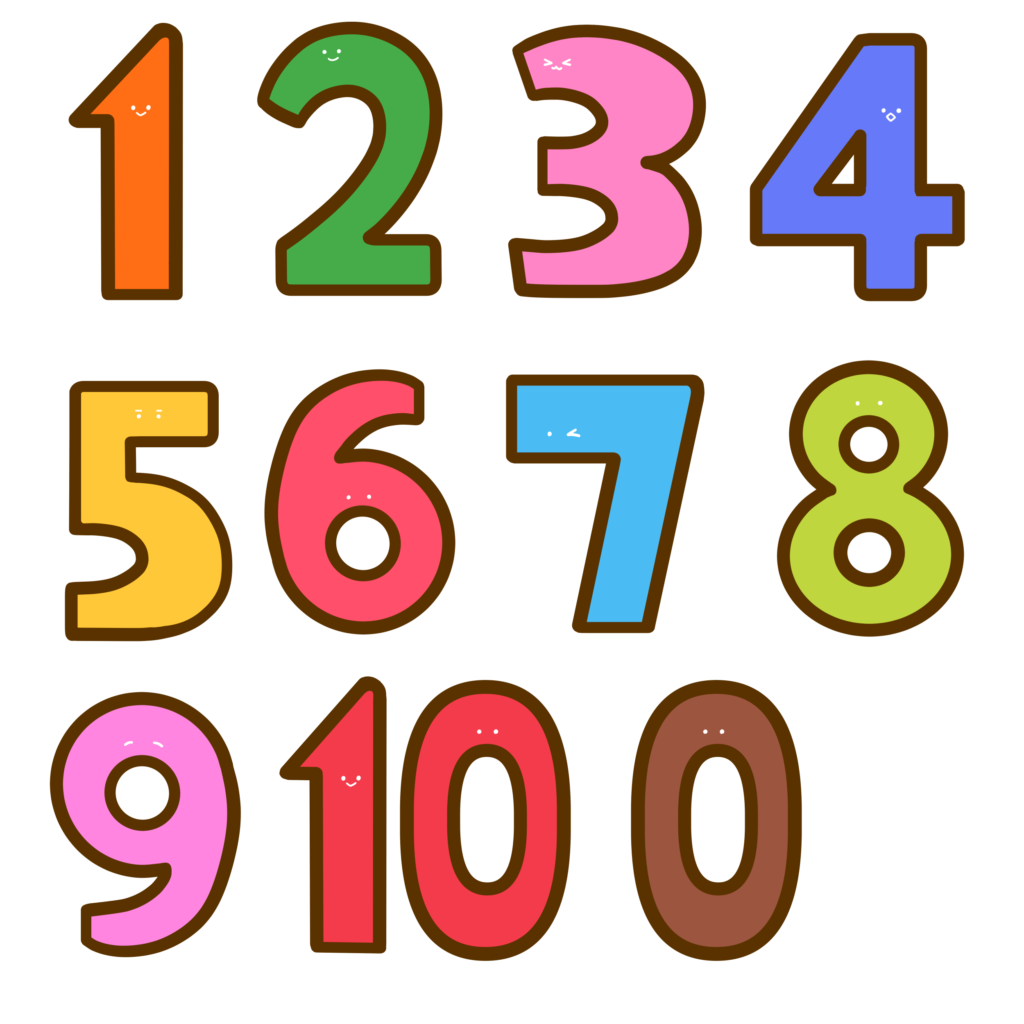 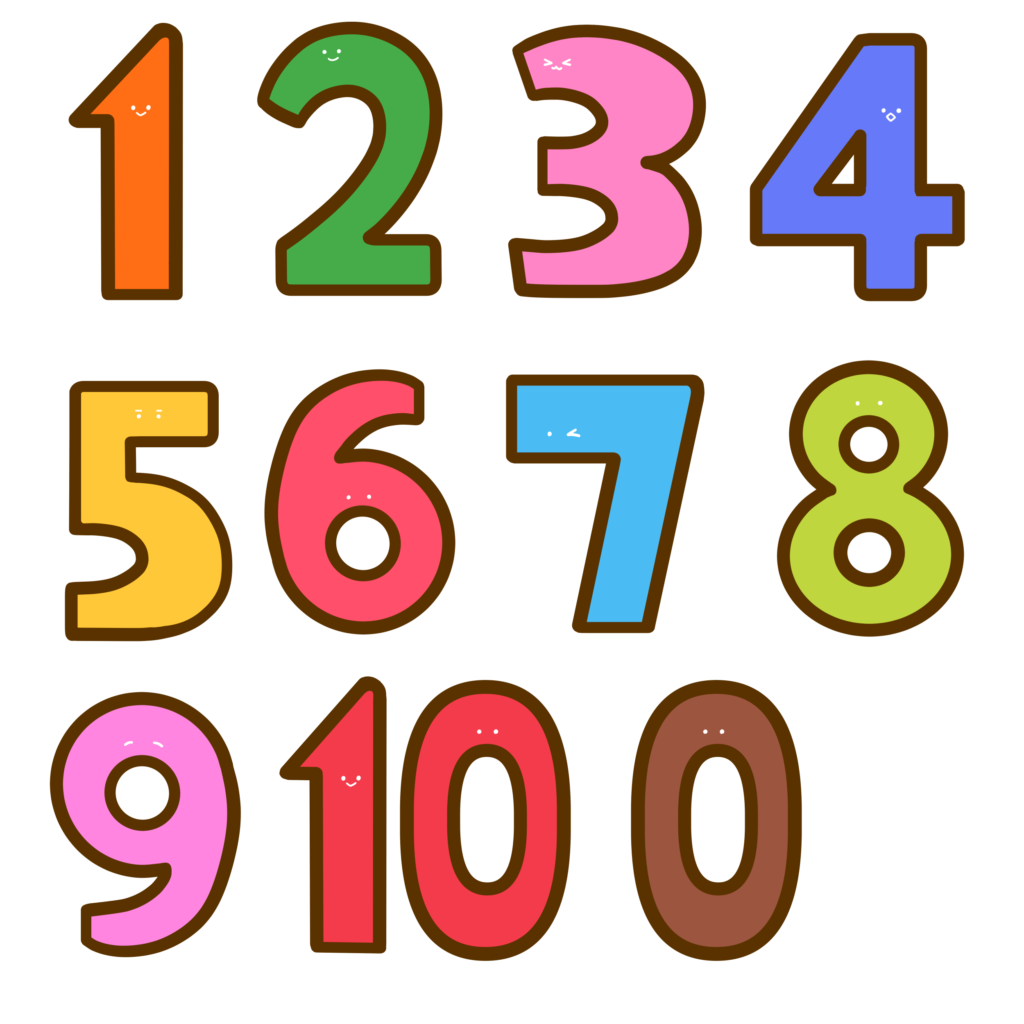 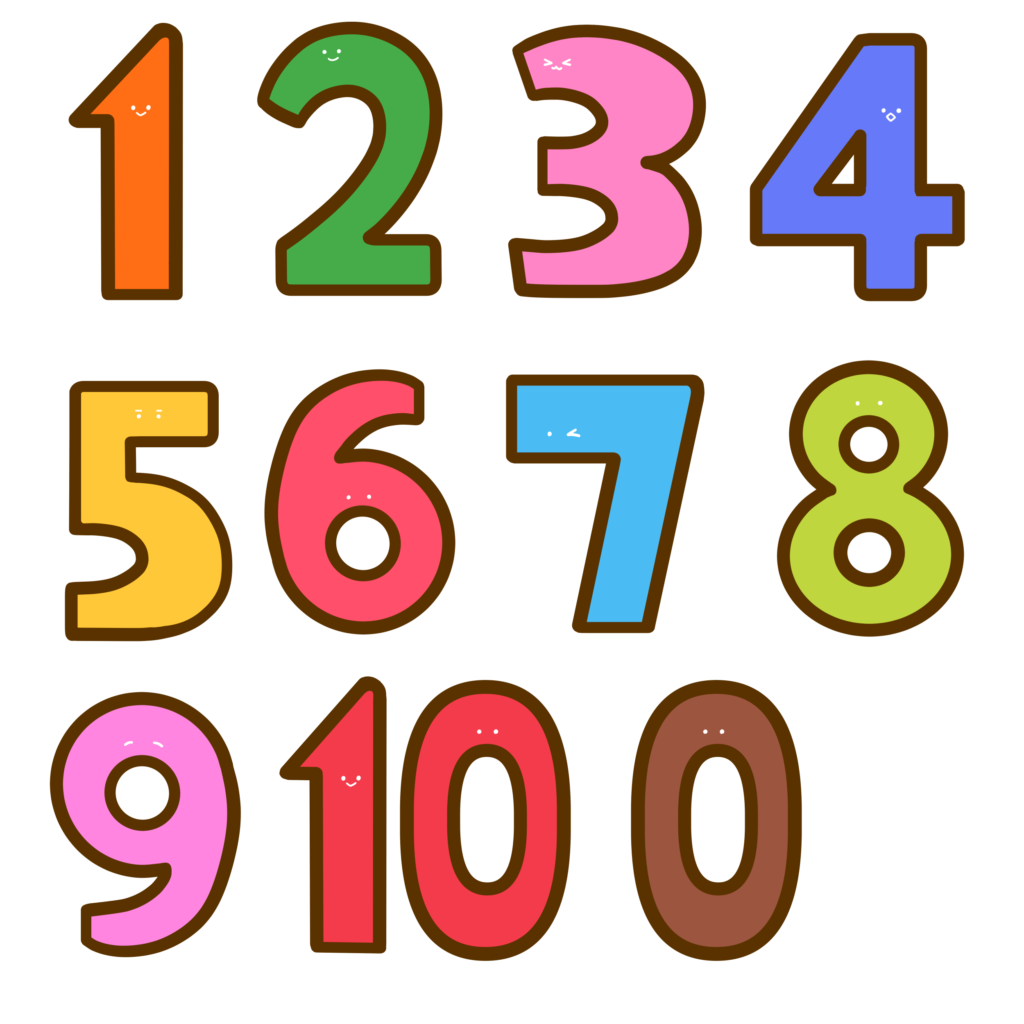 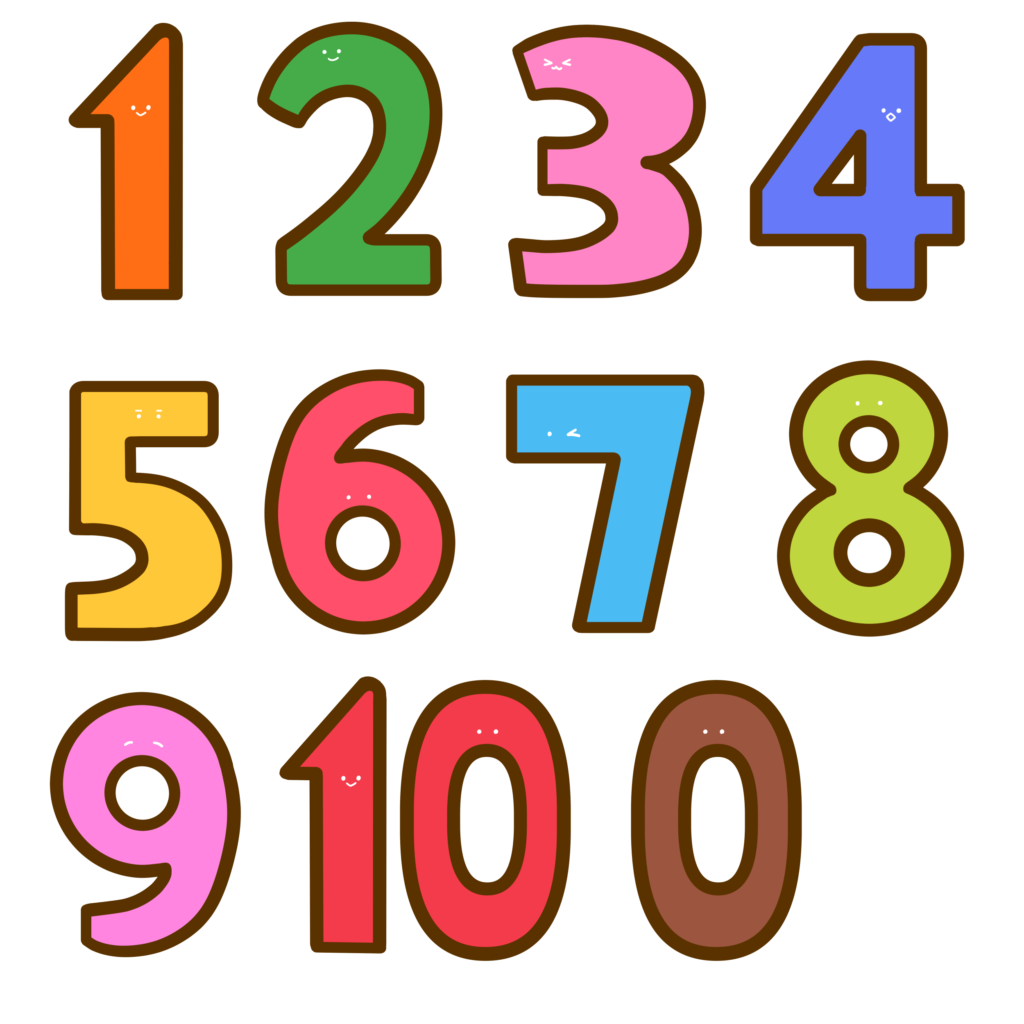 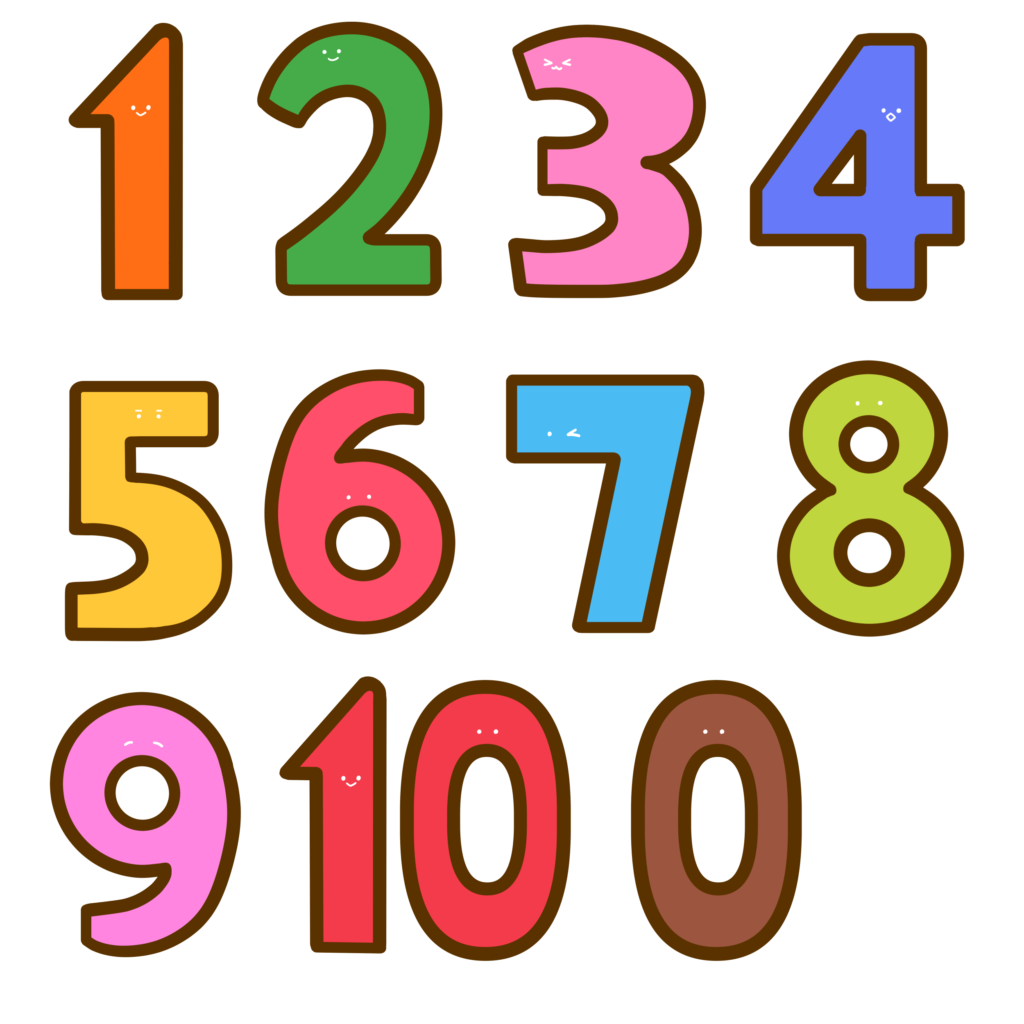 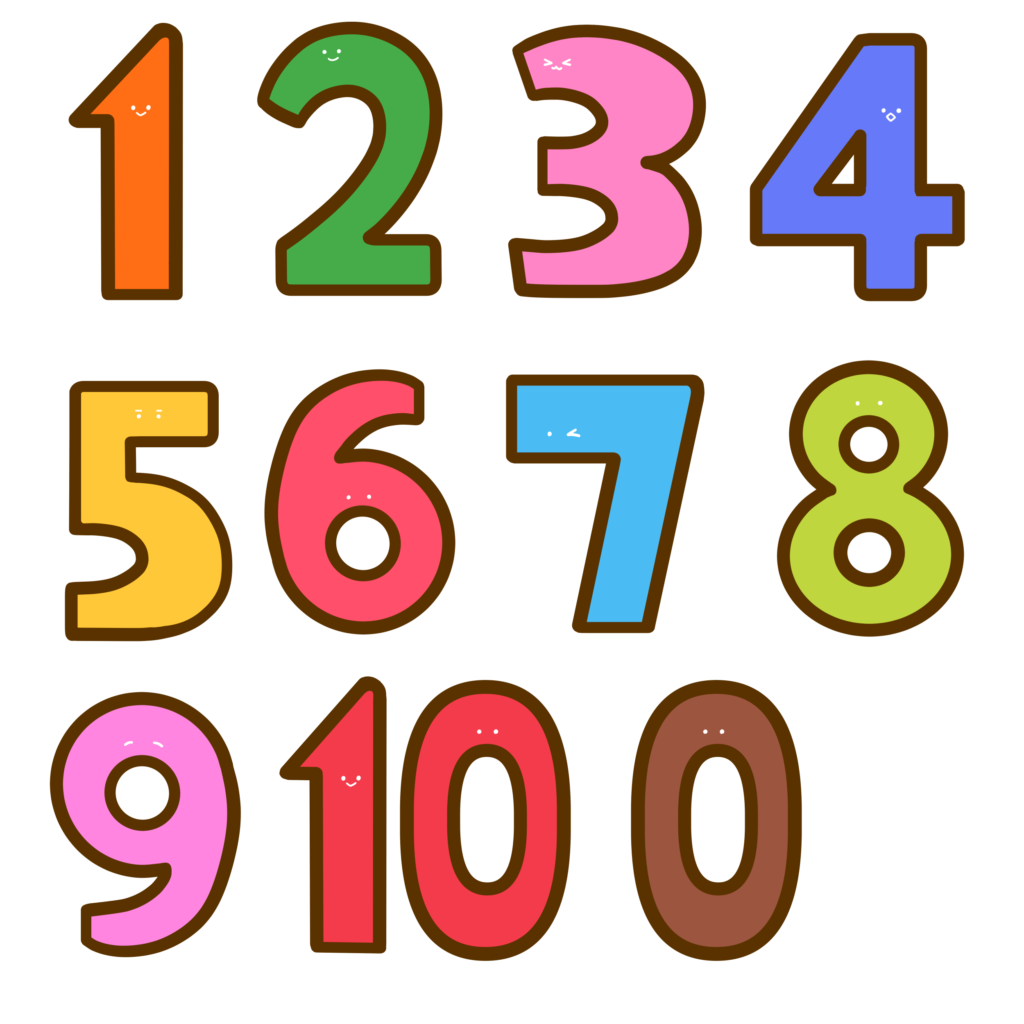 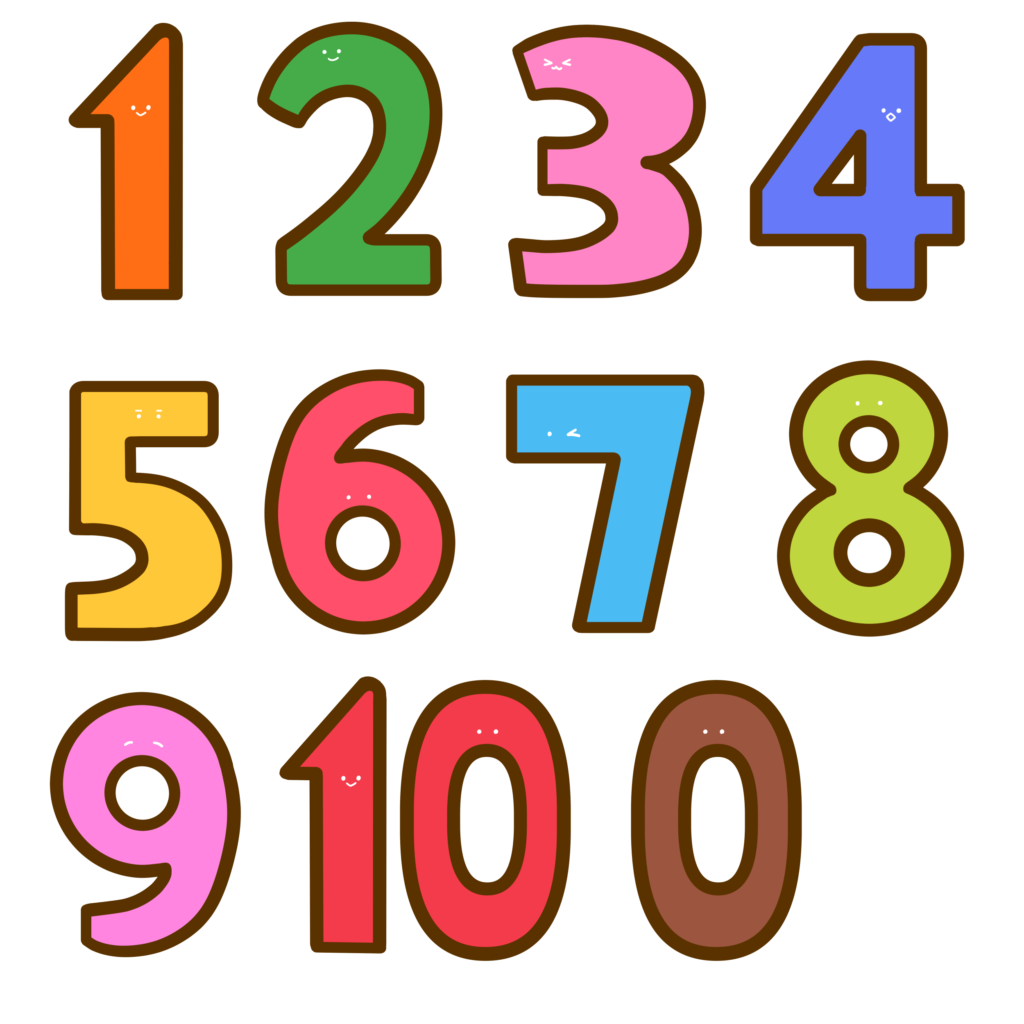 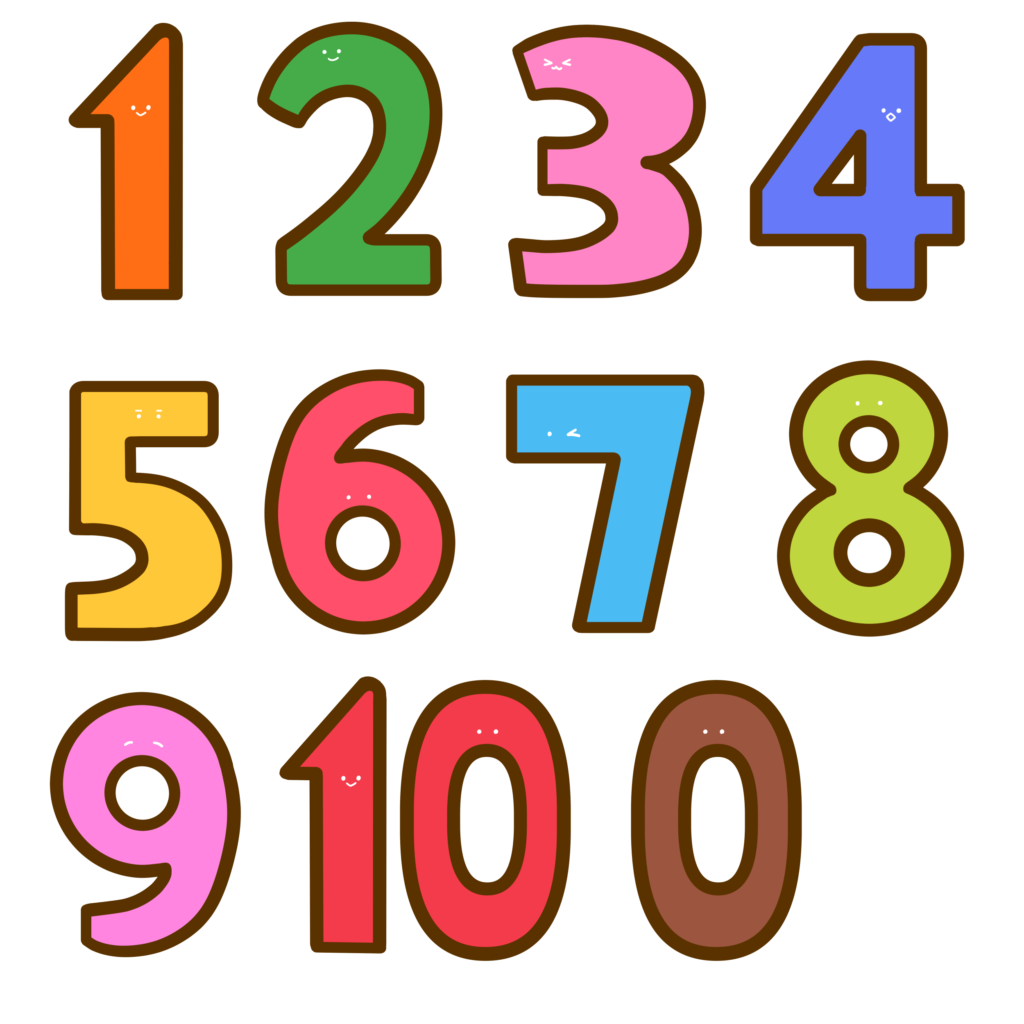 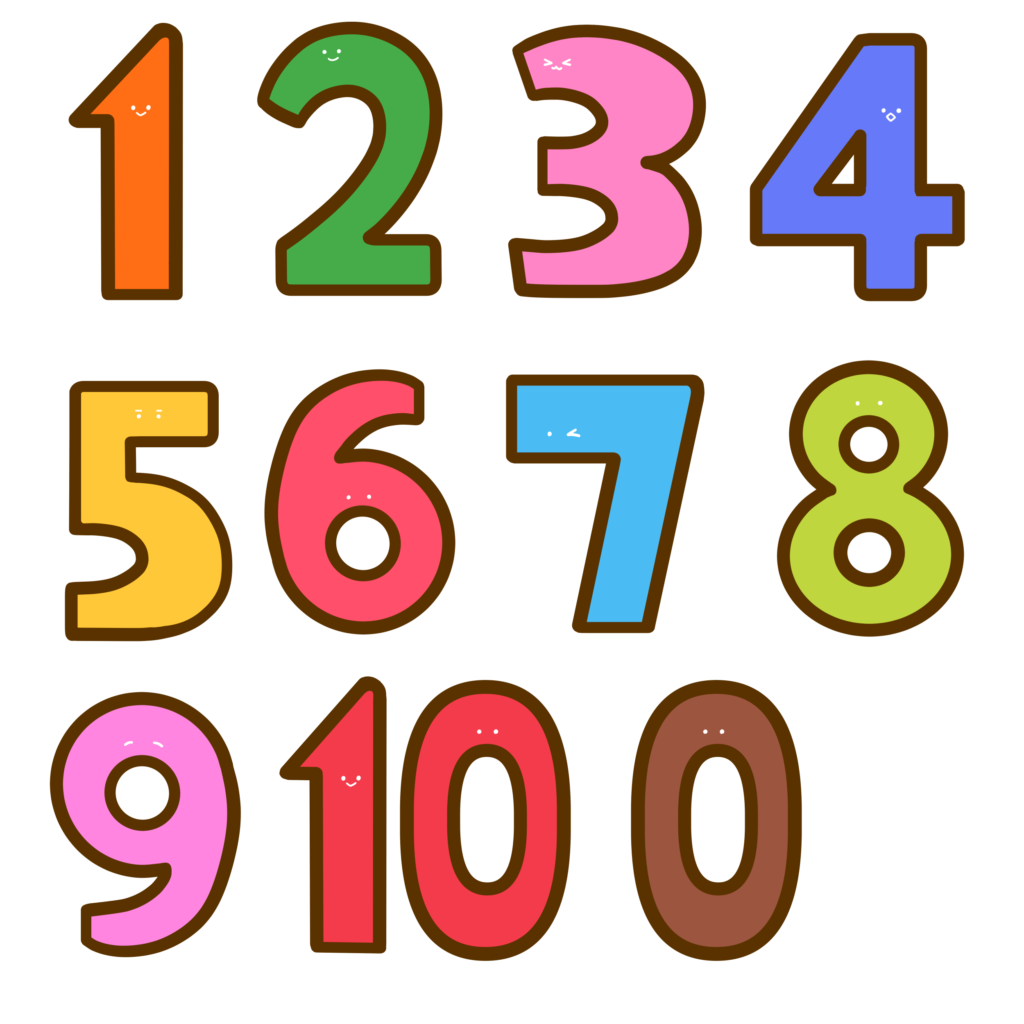 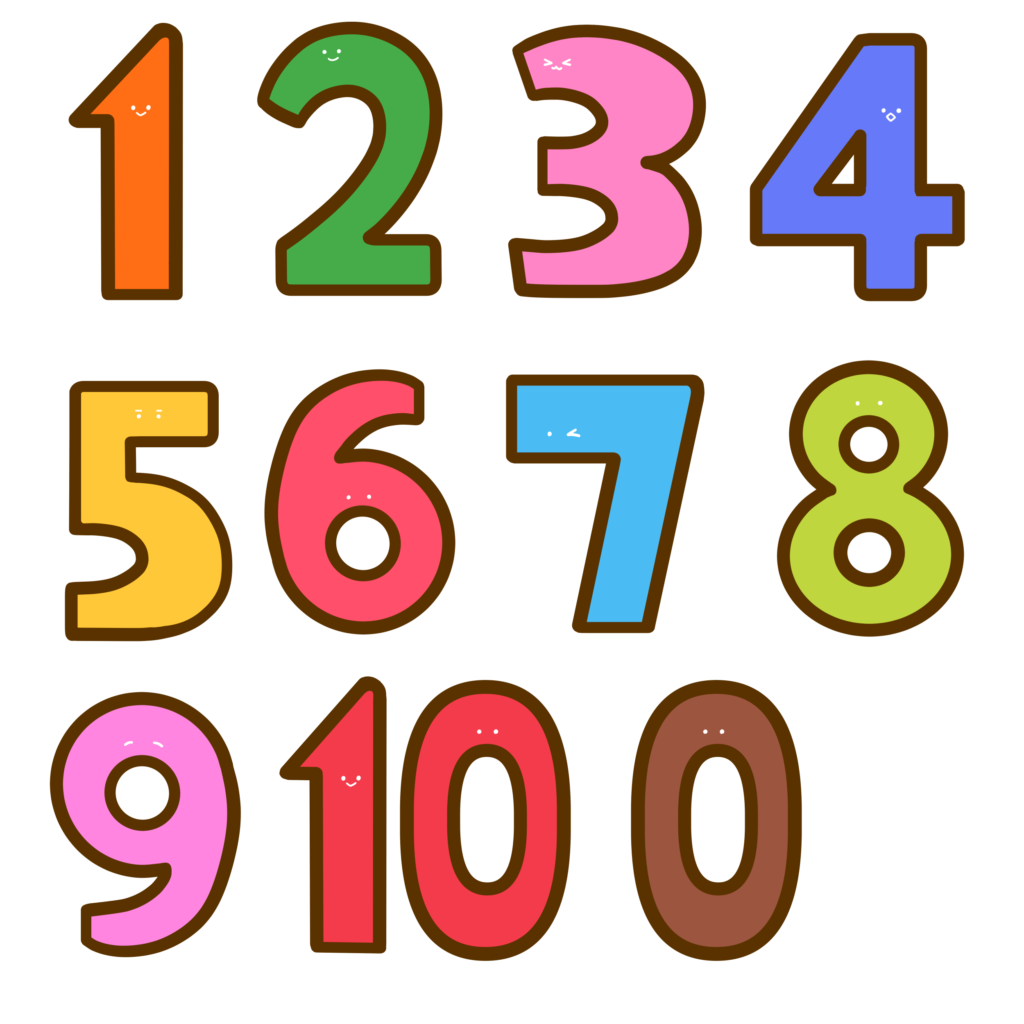 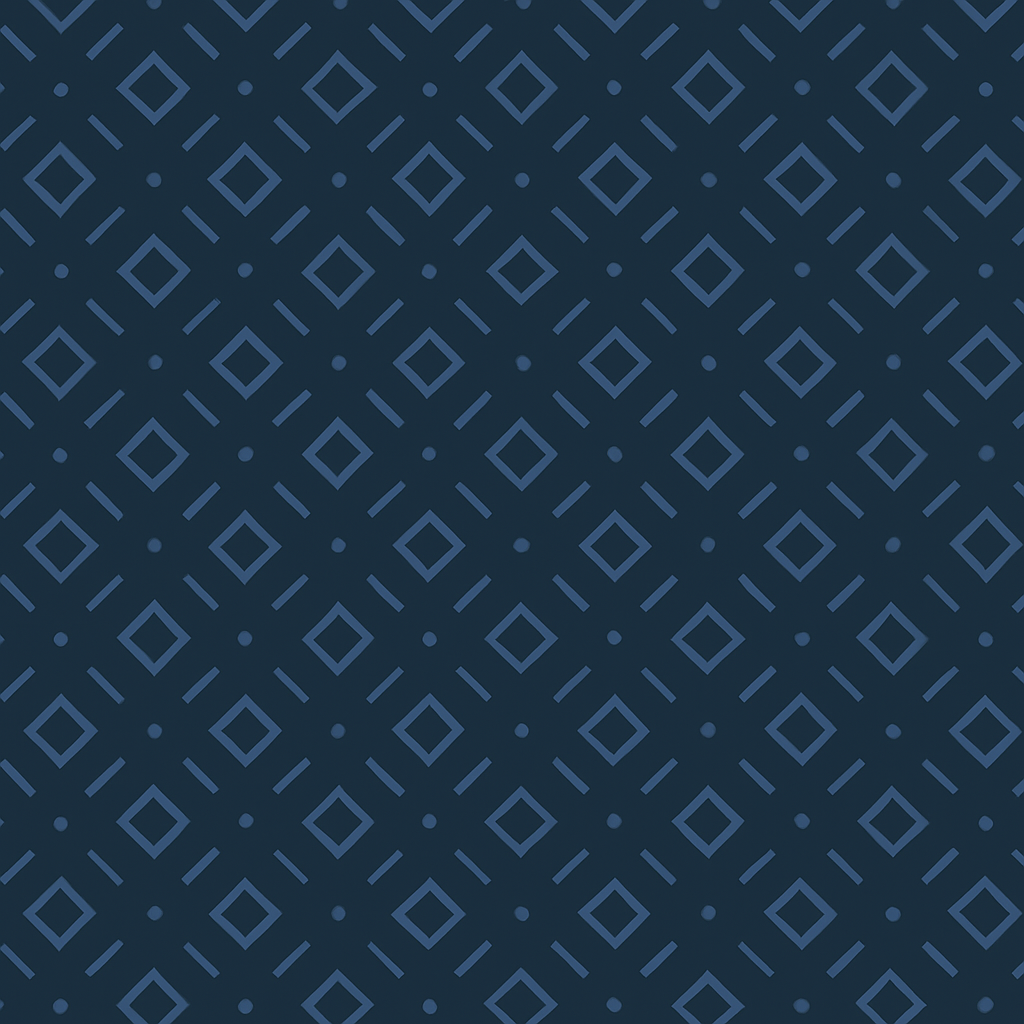 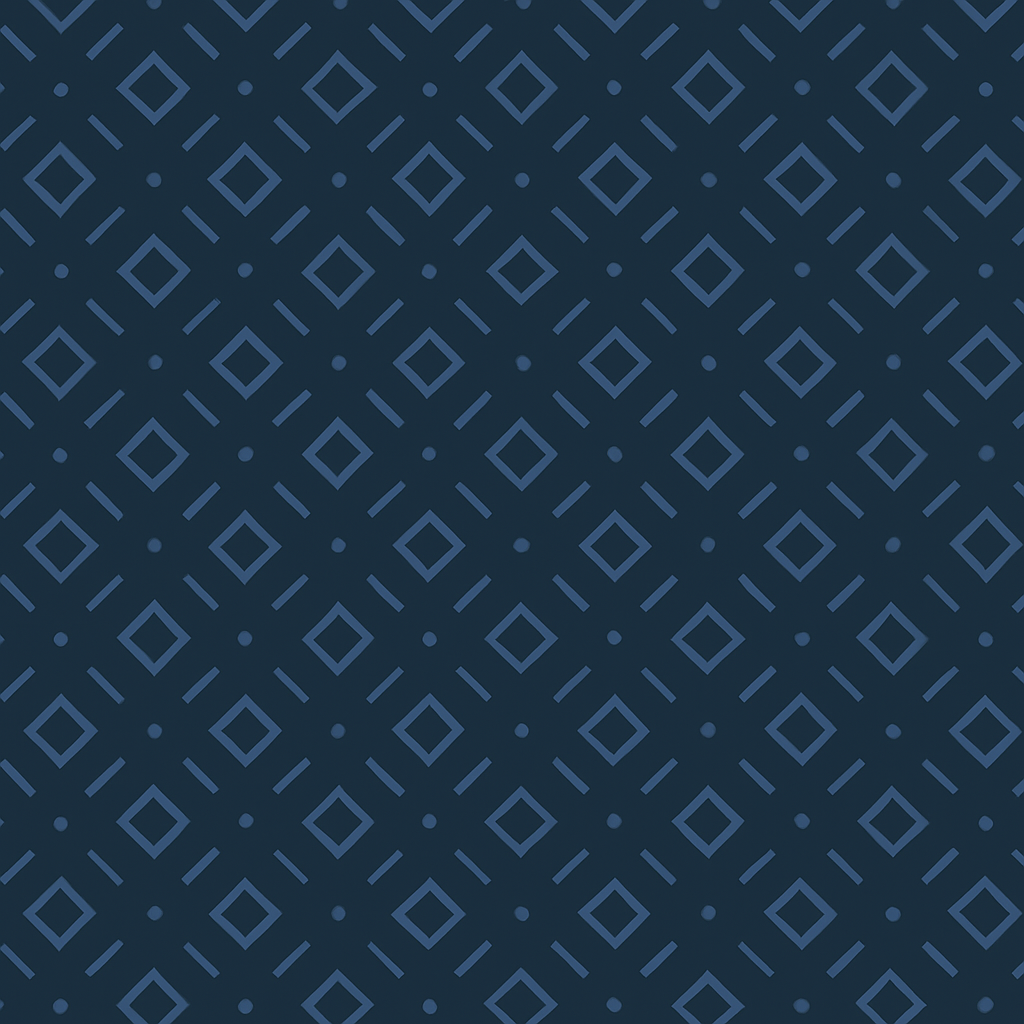 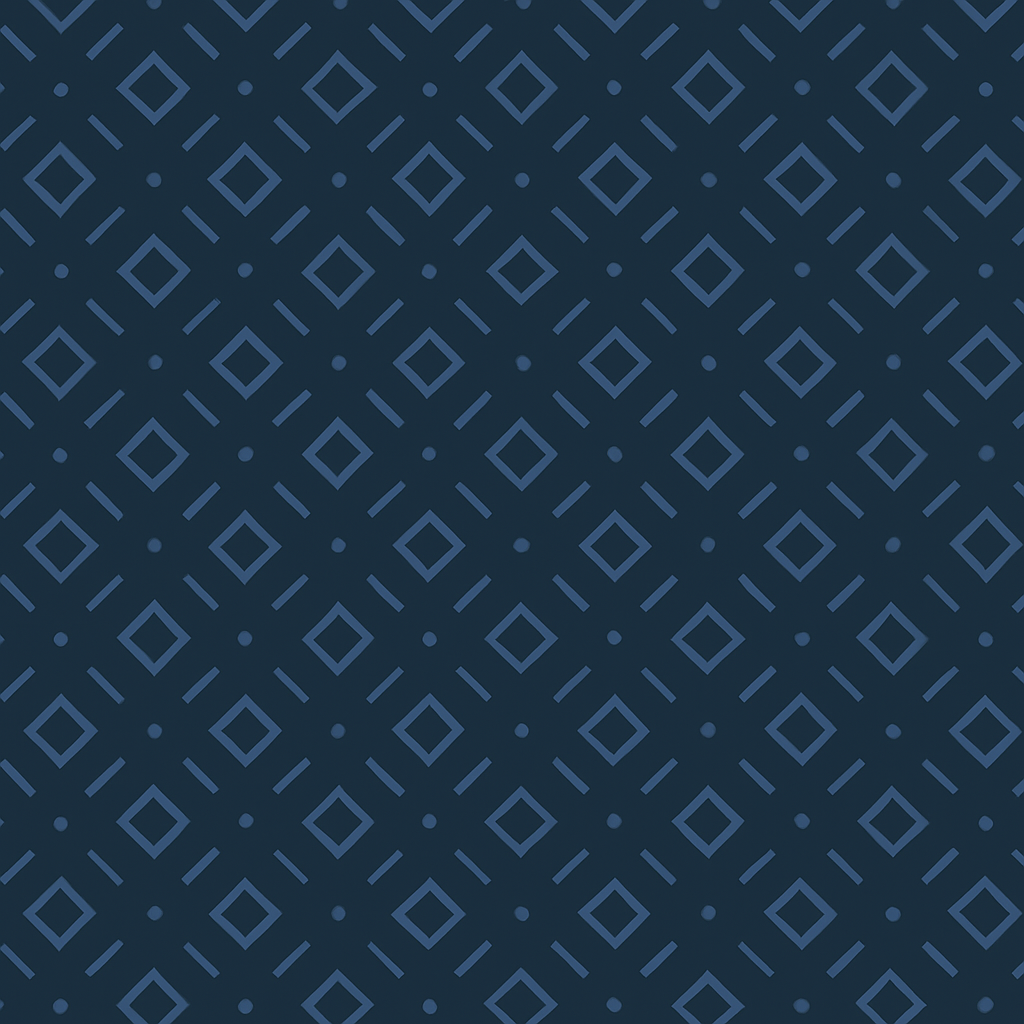 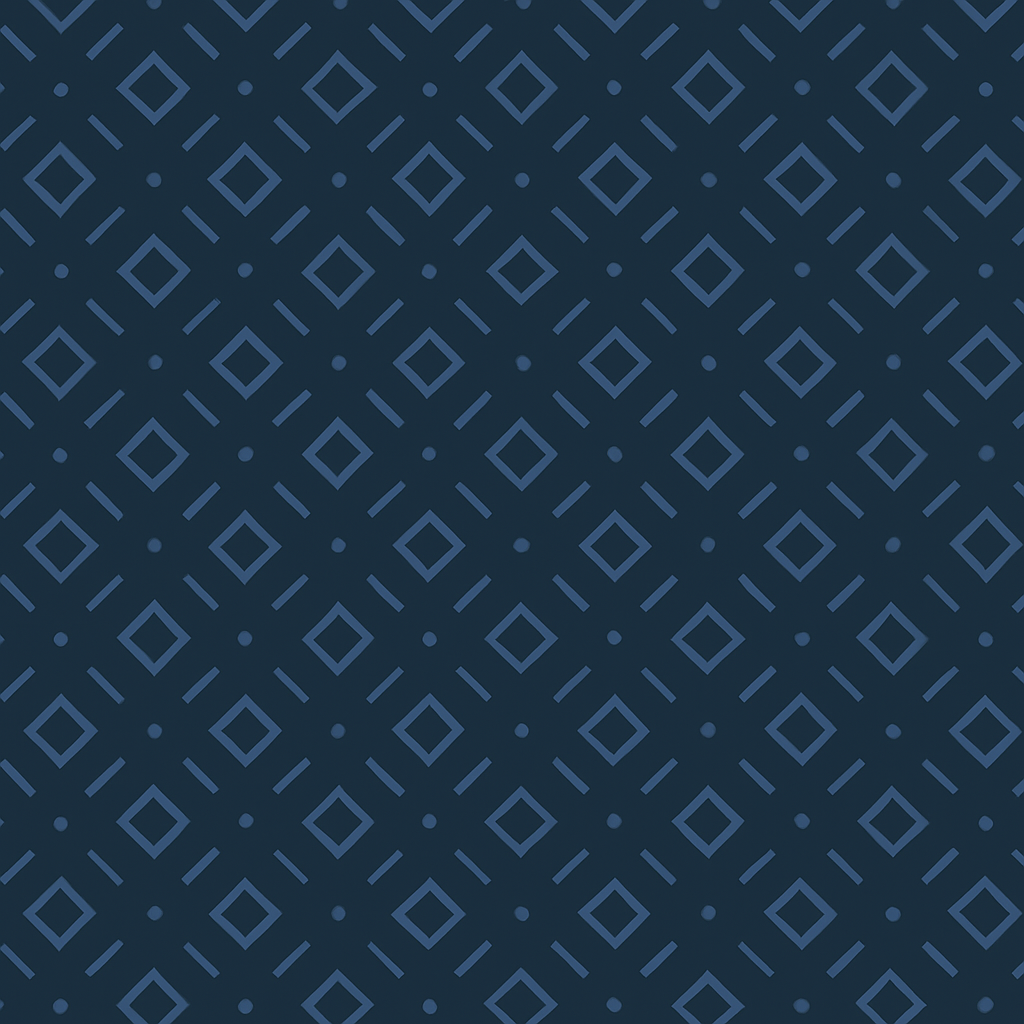 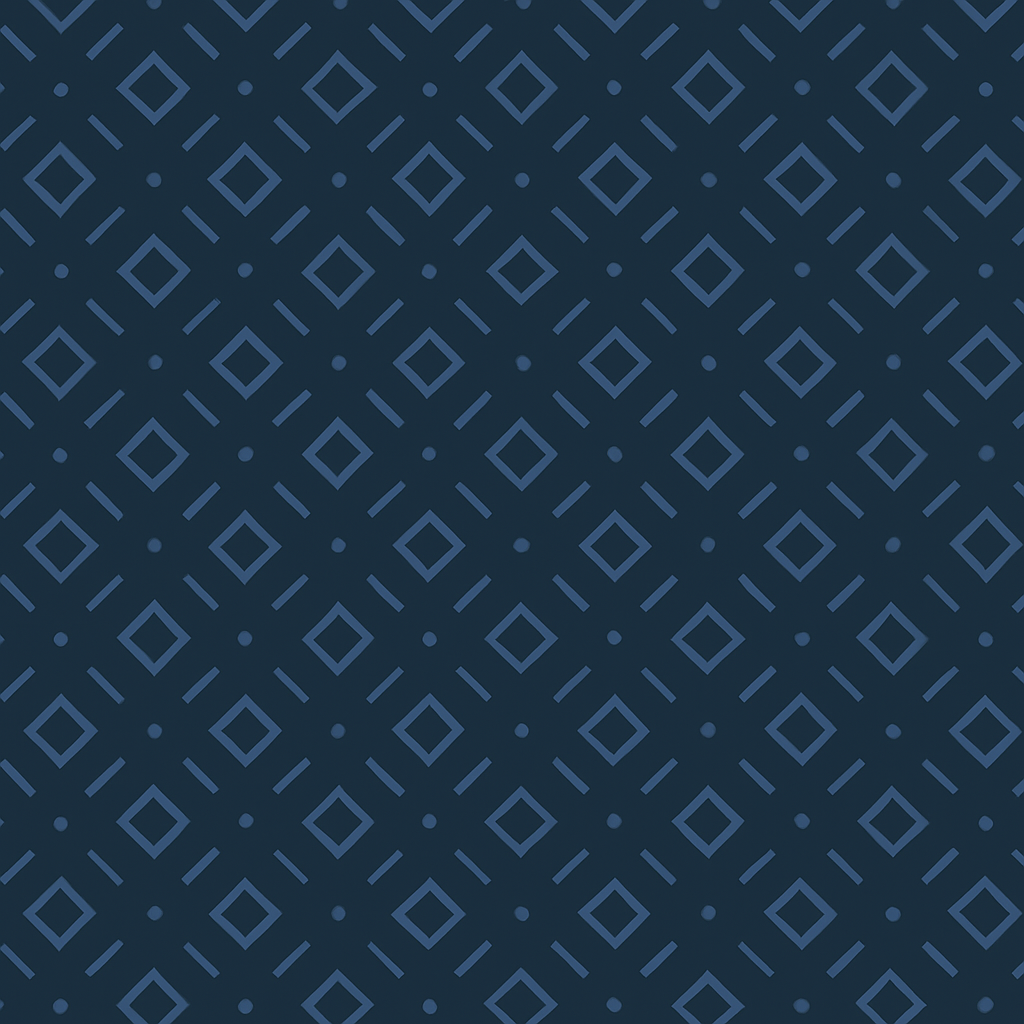 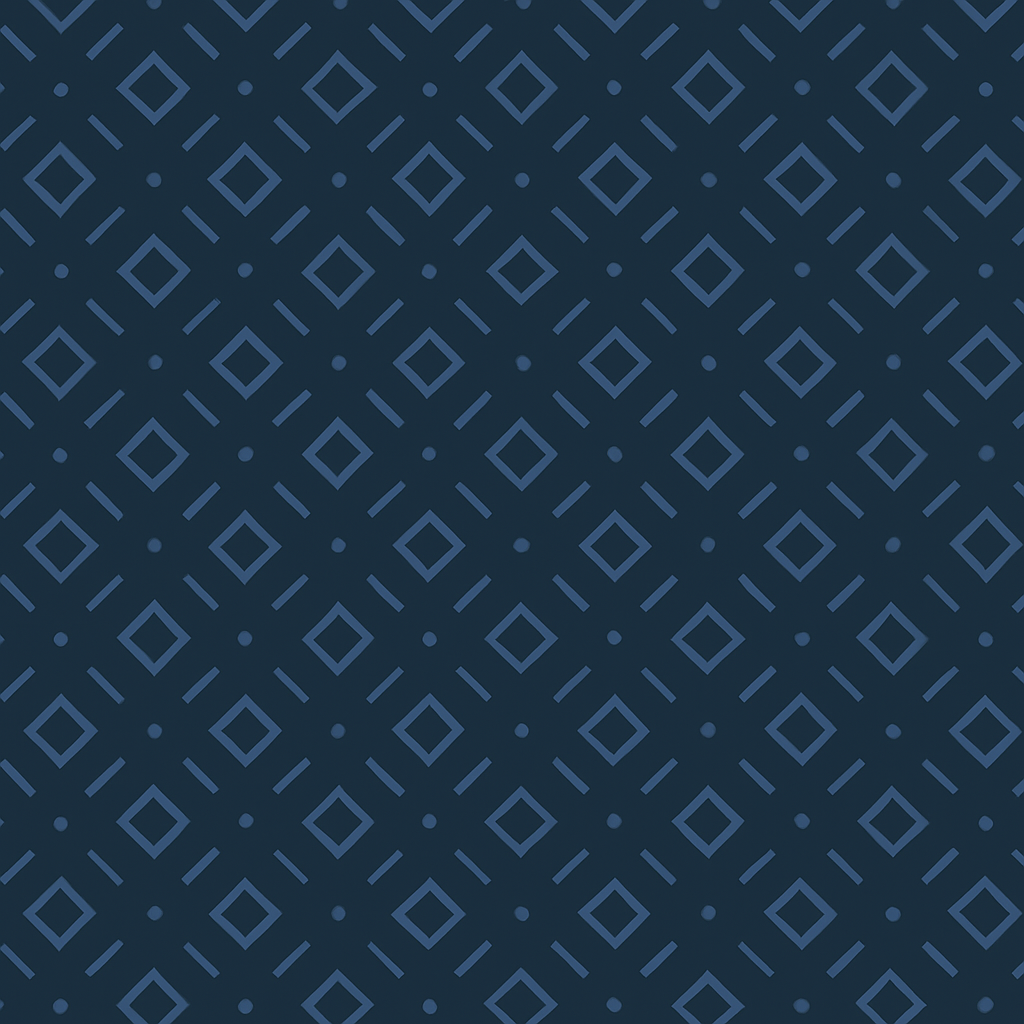 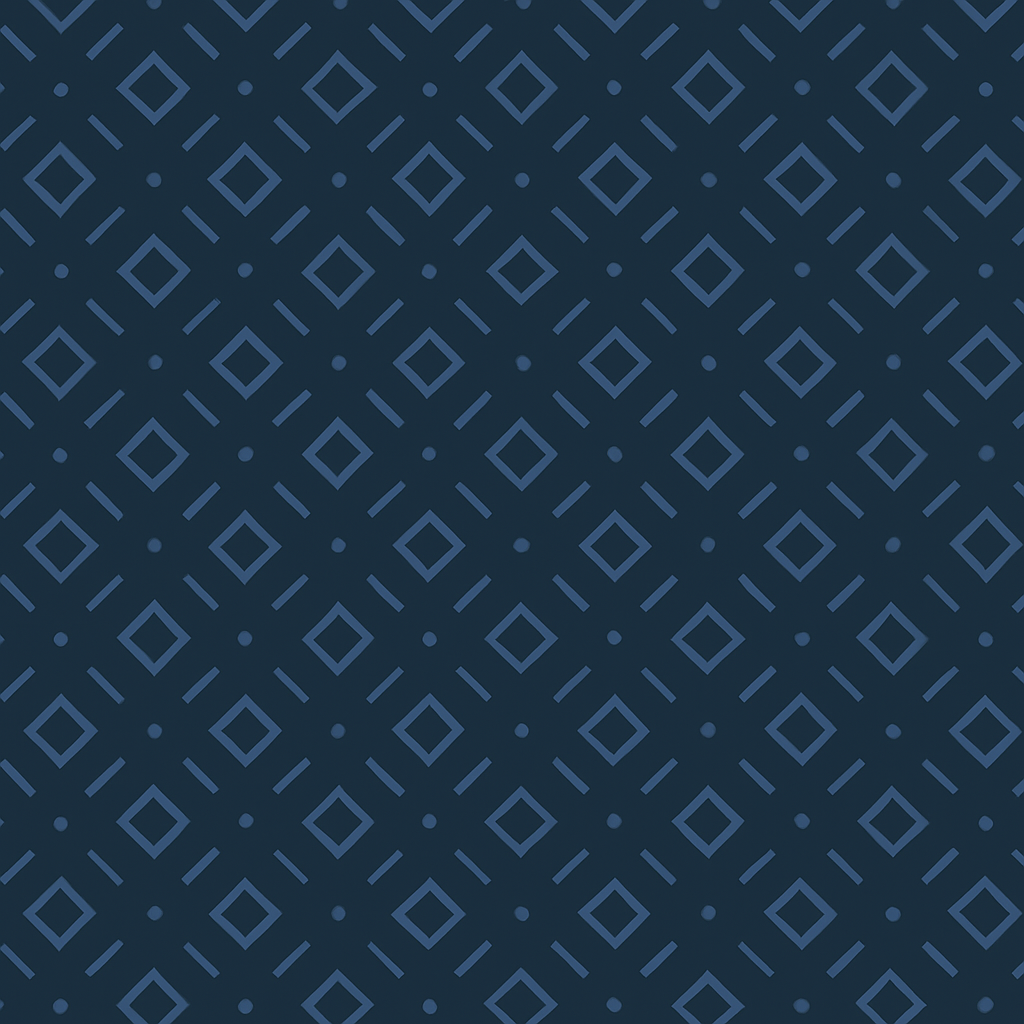 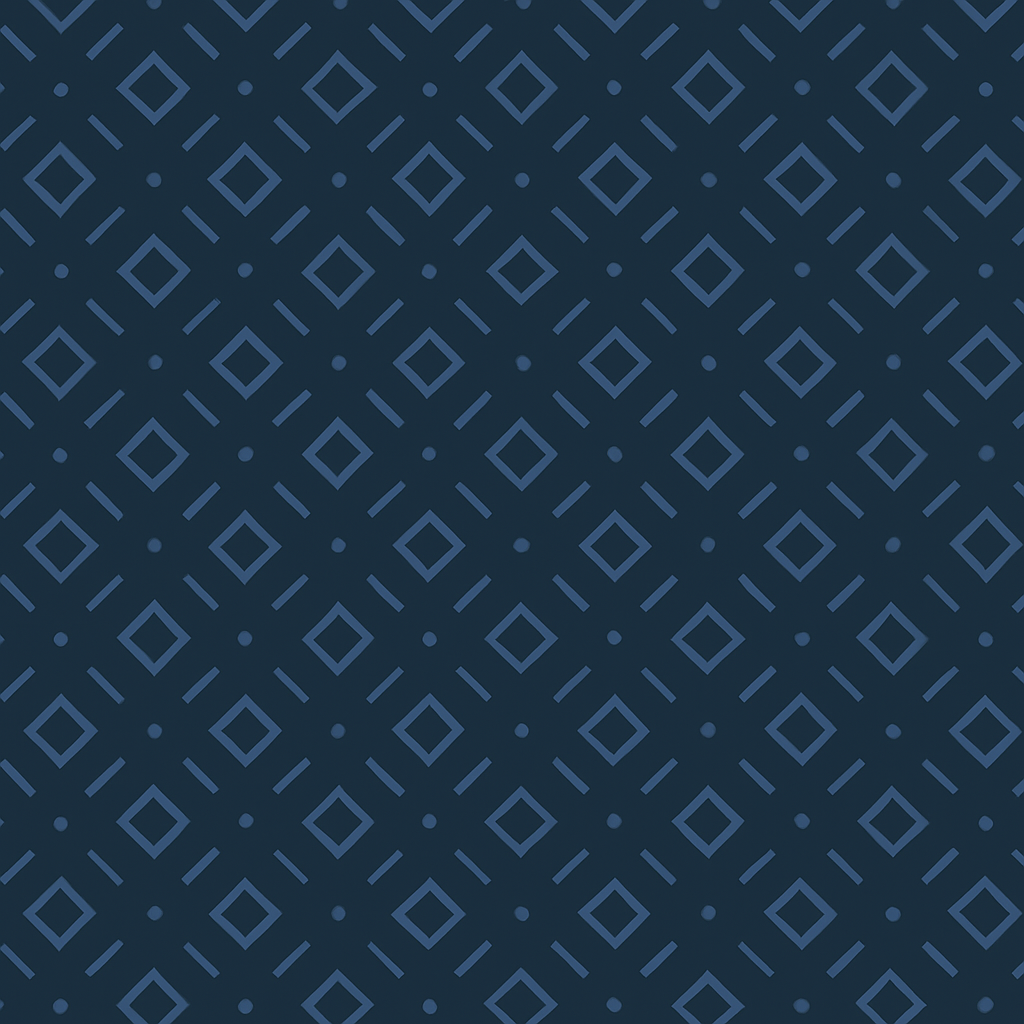 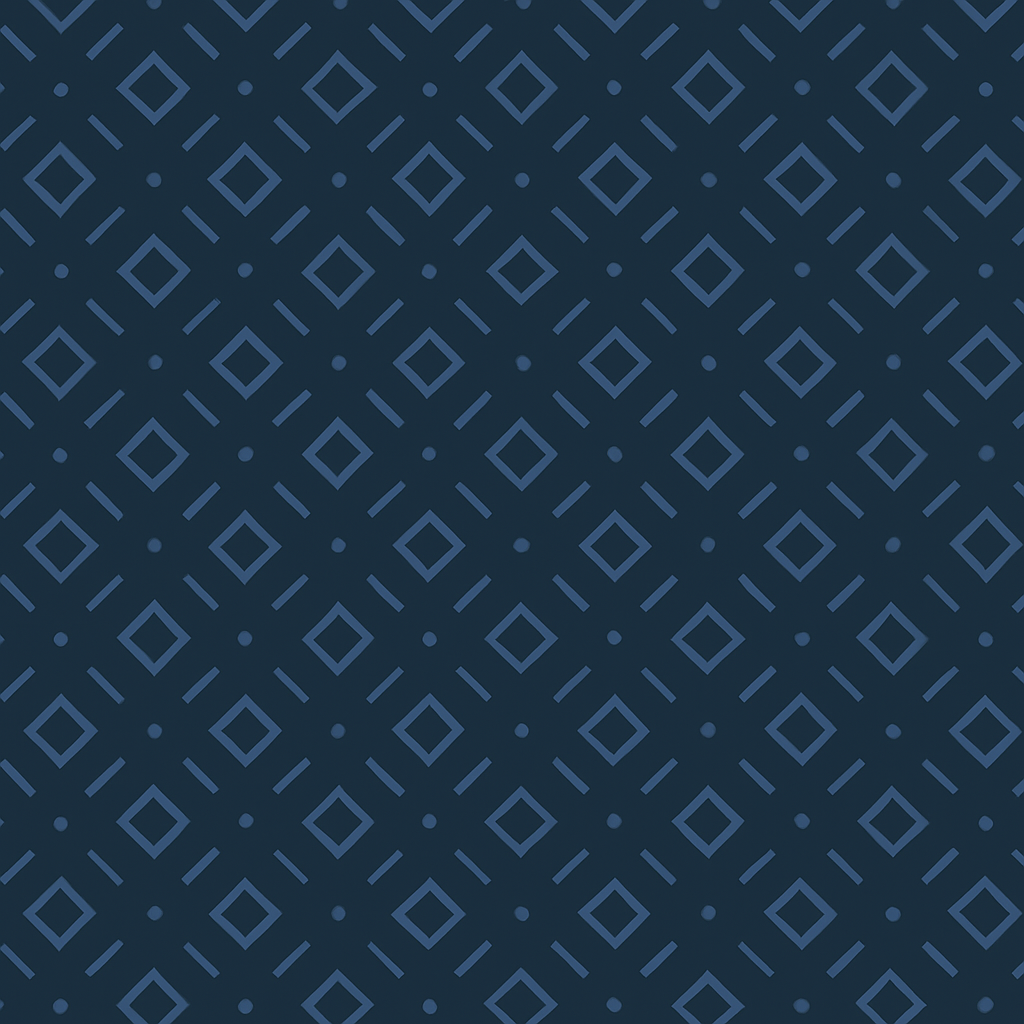 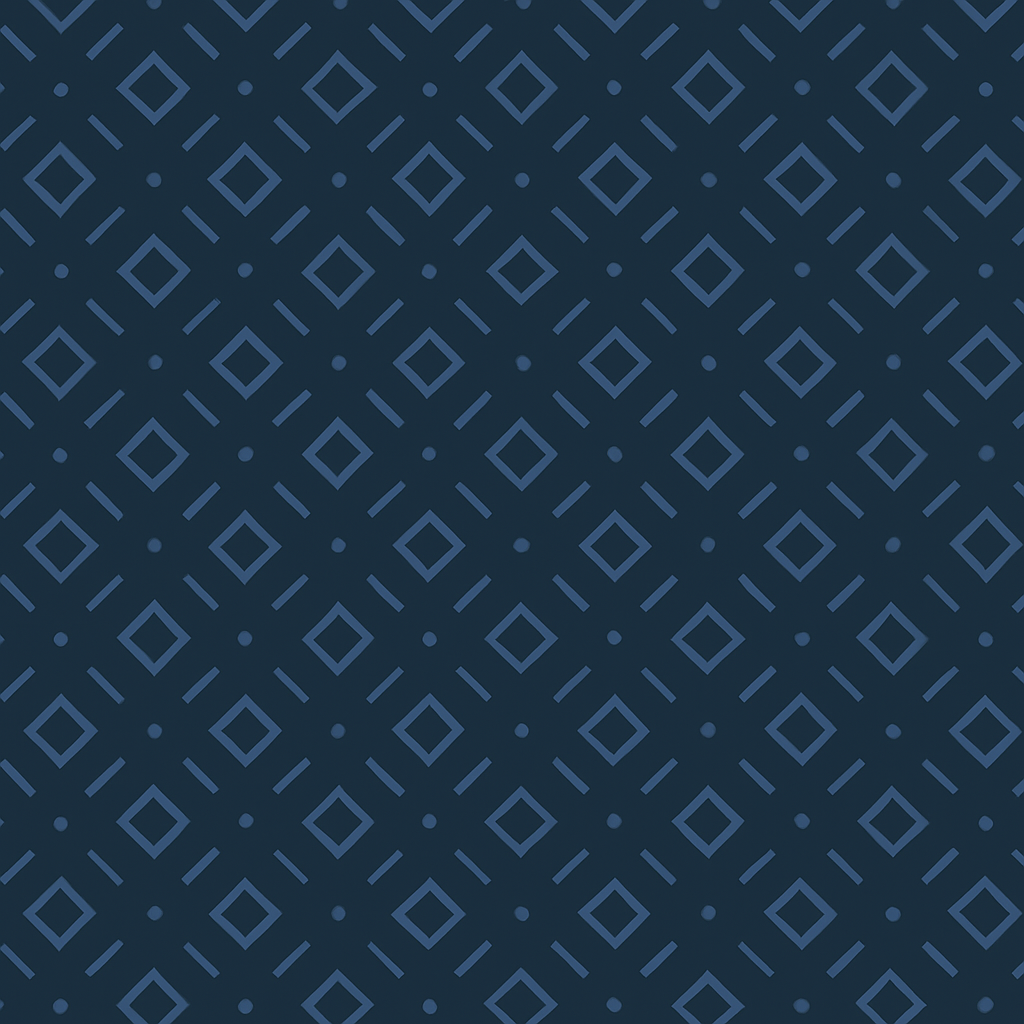 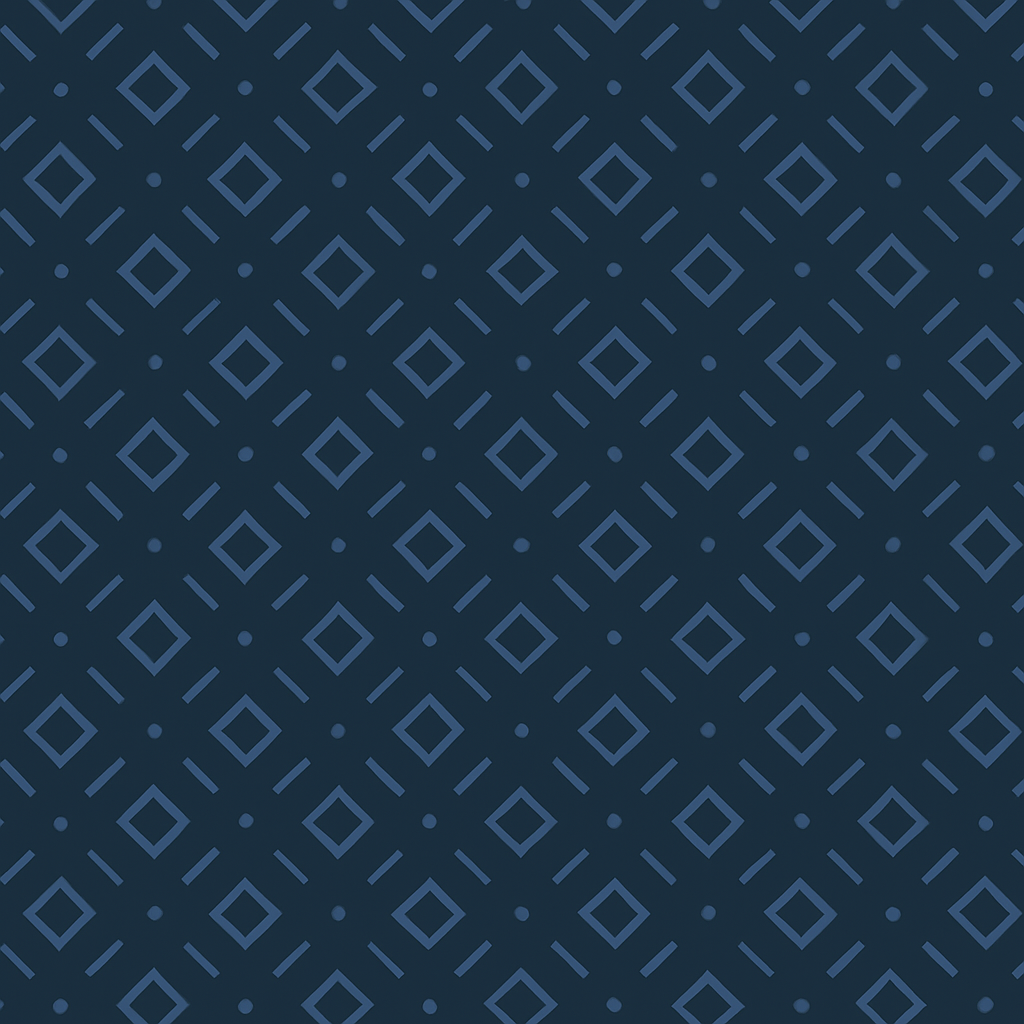 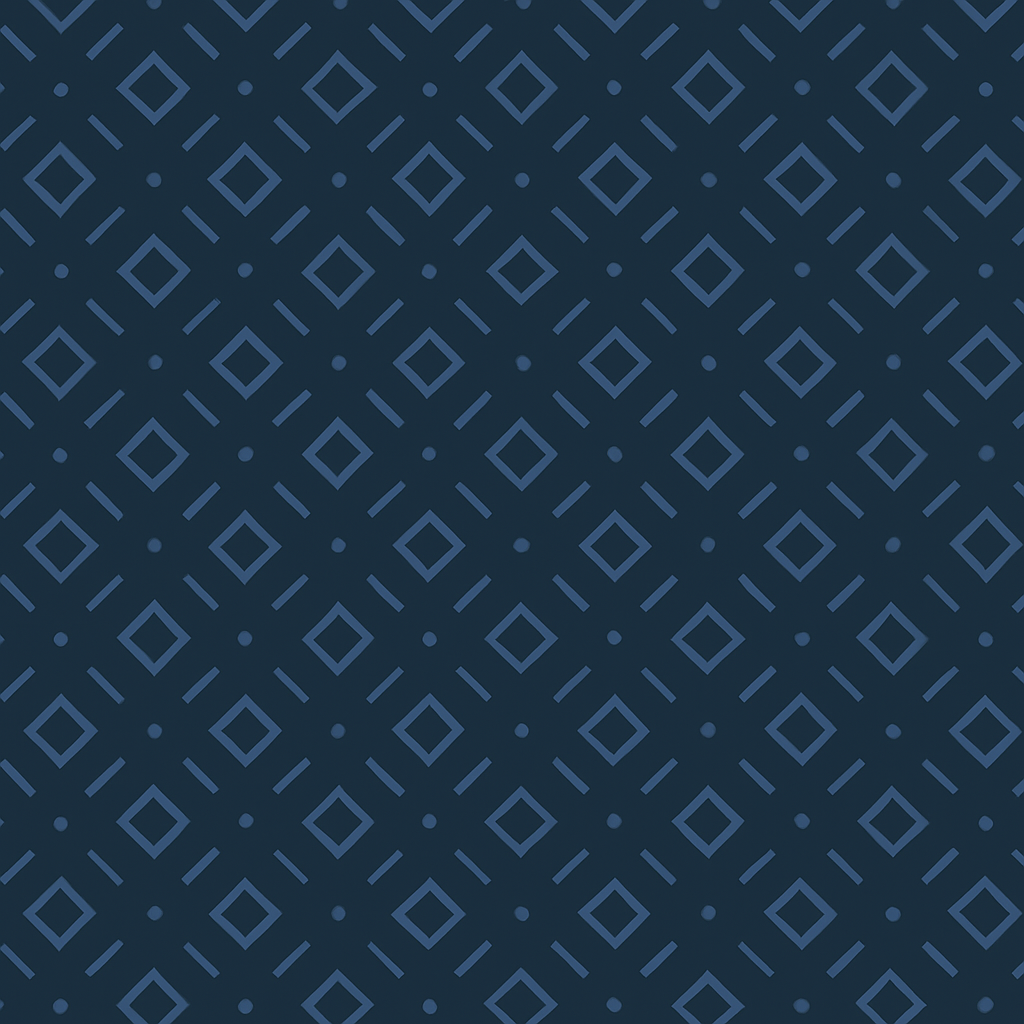